Lights and Fans
105 Scenic Overlook Drive
Lot 379
12/4/2014
1
Loft Bathroom
Portfolio 3-Light Lyndsay Brushed Nickel Standard Bathroom Vanity Light
Item #: 321701 |  Model #: 37256
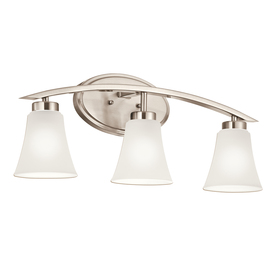 Good
12/4/2014
2
South Bedroom (Tony's Office)
Utilitech 4.8-Watt (40W Equivalent) Candelabra Base (E-12) Warm White Dimmable Decorative LED Light Bulb
Item #: 477039 |  Model #: LA15DMCCL300LED
Harbor Breeze Tiempo 52-in Brushed Nickel/Black Downrod Mount Ceiling Fan with Light Kit
Item #: 125500 |  Model #: E TM52BNKB5CS
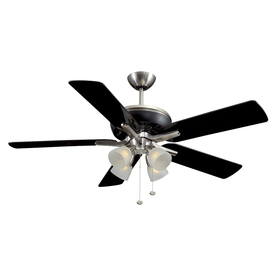 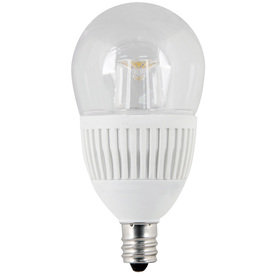 12/4/2014
3
North Bedroom (Phyl's office)
Harbor Breeze Aero 42-in White Downrod Mount Ceiling Fan with Light Kit
Item #: 451794 |  Model #: 00980
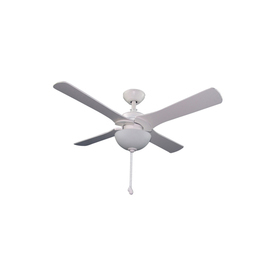 12/4/2014
4
Loft
Hunter Pro's Best 5 Minute 52-in Brushed Nickel Downrod or Flush Mount Ceiling Fan with Light Kit
Item #: 533145 |  Model #: 53249
Hunter Low Profile IV Plus LED 52-in Antique Pewter Flush Mount Ceiling Fan with LED Light Kit
Item #: 355470 |  Model #: 59002
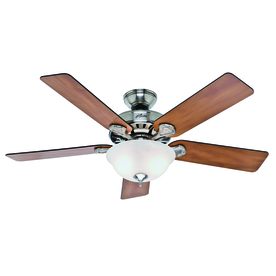 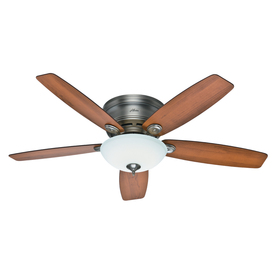 12/4/2014
5
Master Bath
Portfolio 3-Light Cape Brook Brushed Nickel Bathroom Vanity Light
Item #: 564081 |  Model #: LWS0038C1
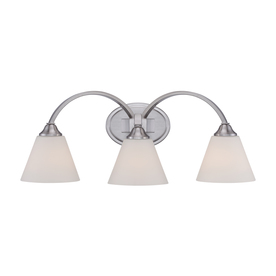 Good
12/4/2014
6
Master Bedroom
Utilitech 4.8-Watt (40W Equivalent) Candelabra Base (E-12) Warm White Dimmable Decorative LED Light Bulb
Item #: 477039 |  Model #: LA15DMCCL300LED
Harbor Breeze Mayfield 44-in Brushed Nickel Flush Mount Ceiling Fan with Light Kit (5-Blades)
Item #: 331096 |  Model #: BTH44BNK5C
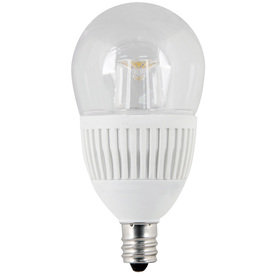 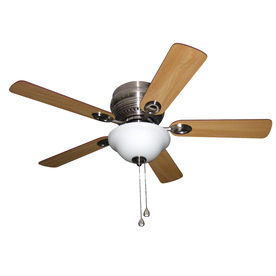 12/4/2014
7
Main Floor Powder Room
Portfolio 3-Light Weathered Bronze Bathroom Vanity Light
Item #: 156831 |  Model #: VB13-3WDBZ
Portfolio 4-7/8-in Amber Vanity Light Glass
Item #: 156638 |  Model #: 566BC
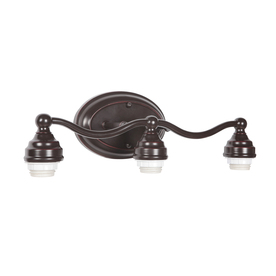 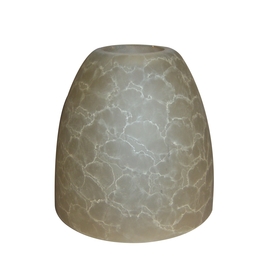 Good
12/4/2014
8
Kitchen Sink
Portfolio Nickel Mix and Match Mini Pendant Light
Item #: 394799 |  Model #: CPM-1PNK
Portfolio 4.5-in H x 5.38-in W Alabaster Glass Mix and Match Mini Pendant Light Shade
Item #: 39040 |  Model #: N635A
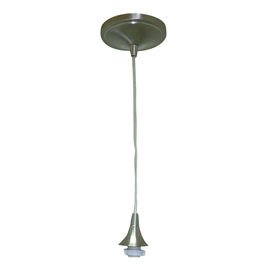 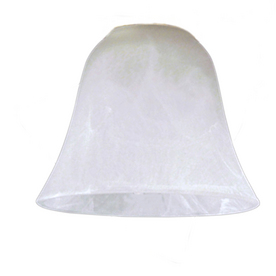 Good
12/4/2014
9
Peninsula
allen + roth 6.46-in W Brushed Nickel Mini Pendant Light with Frosted Shade
Item #: 589519 |  Model #: FJ13-181
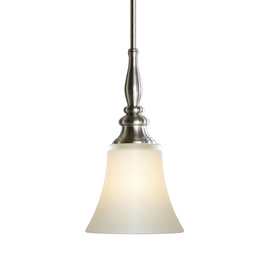 2 or 3?
12/4/2014
10
Dining Area
allen + roth Winnsboro 5-Light Brushed Nickel Chandelier
Item #: 402096 |  Model #: LWSC0333C1
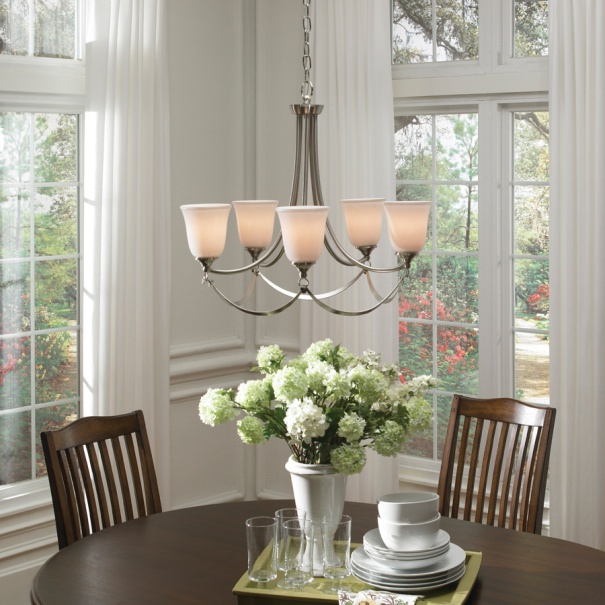 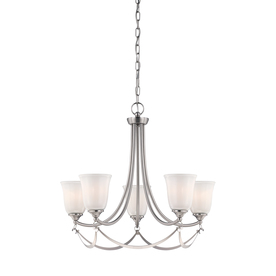 12/4/2014
11
Great Room
Hunter Matheston 52-in Onyx Bengal Bronze Outdoor Downrod or Flush Mount Ceiling Fan with Light Kit
Item #: 545746 |  Model #: 54092
Hunter Low Profile IV Plus LED 52-in Brushed Bronze Flush Mount Ceiling Fan with LED Light Kit
Item #: 355472 |  Model #: 59003
Hunter The Kensington 52-in New Bronze Downrod or Flush Mount Ceiling Fan with Light Kit
Item #: 533101 |  Model #: 53048
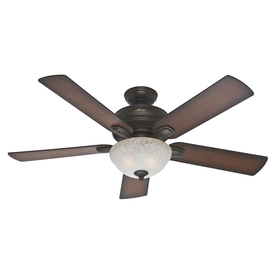 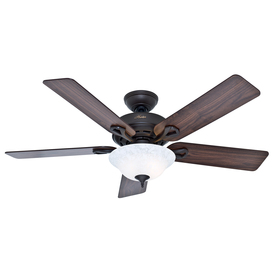 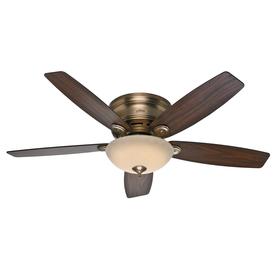 $294.91
Won't fit
Hunter Banyan 52-in New Bronze Downrod or Flush Mount Ceiling Fan with Light Kit
Item #: 545726 |  Model #: 53176
Hunter Waldon 5 Minute 52-in Onyx Bengal Bronze Downrod or Flush Mount Ceiling Fan with Light Kit
Item #: 294991 |  Model #: 53159
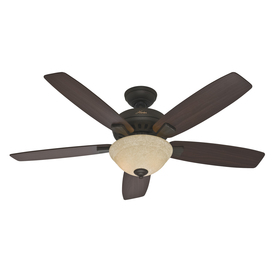 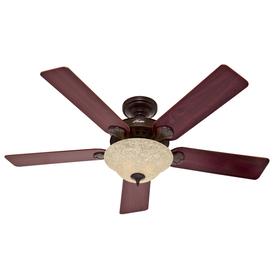 Best replacement choice:
12/4/2014
12
Screened Porches
Harbor Breeze Tilghman 52-in Aged Bronze Outdoor Downrod or Flush Mount Ceiling Fan ENERGY STAR
Item #: 294981 |  Model #: WCK52NWZ5N
Harbor Breeze 2-Light Aged Bronze Ceiling Fan Light Kit with Alabaster Glass
Item #: 384193 |  Model #: EC-WNWZ
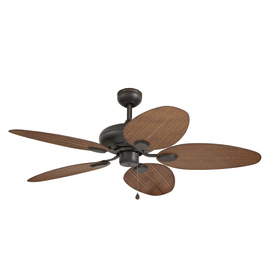 Damp Rated, strong enough for screen porch use?
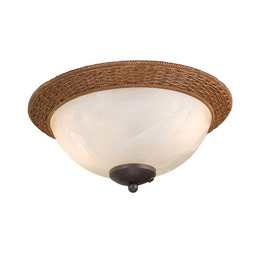 Light kit
Harbor Breeze Pacific Grove 52-in Oil Rubbed Bronze Outdoor Downrod or Flush Mount Ceiling Fan Adaptable ENERGY STAR
Item #: 451809 |  Model #: 40101
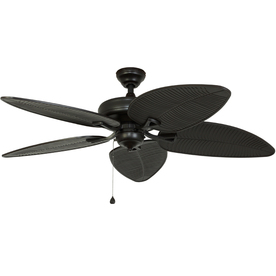 Alternate if above won't work.  Will need something else for light
12/4/2014
13
Stairwells
Portfolio 5.52-in W 1-Light Brushed Nickel Pocket Hardwired Wall Sconce
Item #: 204367 |  Model #: FB09-030
Portfolio 6.5-in W 1-Light Bronze Pocket Hardwired Wall Sconce
Item #: 6841 |  Model #: 6841
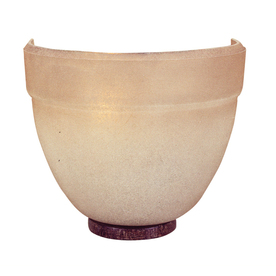 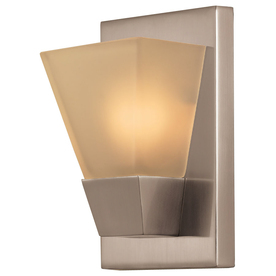 Lower level stairwell
Install downfacing
Upper level stairwell
12/4/2014
14
Basement Powder Room
Portfolio 3-Light Weathered Bronze Bathroom Vanity Light
Item #: 156831 |  Model #: VB13-3WDBZ
Portfolio 4-7/8-in Amber Vanity Light Glass
Item #: 156638 |  Model #: 566BC
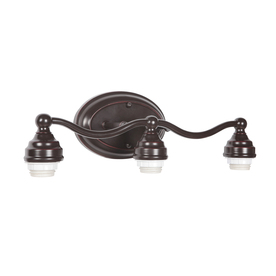 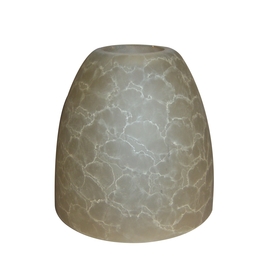 Good
12/4/2014
15
Bar Area
Portfolio Nickel Mix and Match Mini Pendant Light
Item #: 394799 |  Model #: CPM-1PNK
Portfolio 7.25-in H x 4.75-in W Stone Crackle Glass Mix and Match Mini Pendant Light Shade
Item #: 266574 |  Model #: N885SC
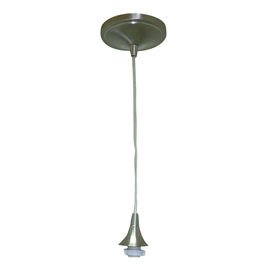 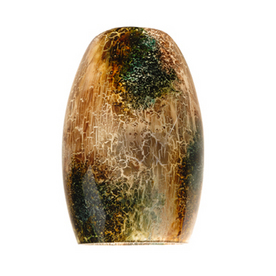 Good
2 over bar seating area
Over the bar top area, 
not the chairs
12/4/2014
16
Guest Master Bath (basement)
Portfolio 3-Light Paces Brushed Nickel Bathroom Vanity Light
Item #: 208086 |  Model #: 93243
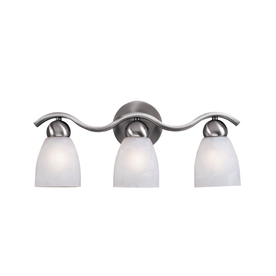 Good
12/4/2014
17
Guest Bedroom
Harbor Breeze Pawtucket 52-in Oil Rubbed Bronze Indoor Flush Mount Ceiling Fan with Light Kit and Remote Control
Item #: 593747 |  Model #: 40692
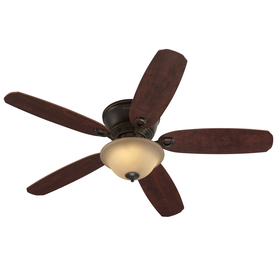 12/4/2014
18
Family Room
Harbor Breeze Merrimack 52-in Antique Bronze Outdoor Downrod or Flush Mount Ceiling Fan with Light Kit and Remote Control
Item #: 80443 |  Model #: 40094
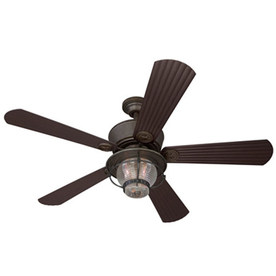 12/4/2014
19
Home Theater
Harbor Breeze Keyport 44-in Walnut Flush Mount Ceiling Fan with Light Kit
Item #: 403520 |  Model #: 40141
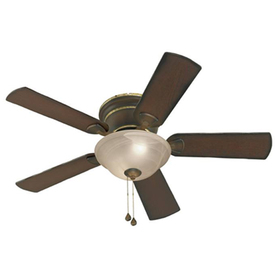 Install without light kit, but keep on hand it if we change our minds
12/4/2014
20
Front Porch
Portfolio Corrigan 10.87-in H Dark Brass Outdoor Wall Light
Item #: 337119 |  Model #: 18201
Portfolio Corrigan 11-in H Bronze Outdoor Pendant Light
Item #: 337140 |  Model #: 18204
Portfolio Corrigan 14.12-in H Dark Brass Post Light
Item #: 337134 |  Model #: 18206
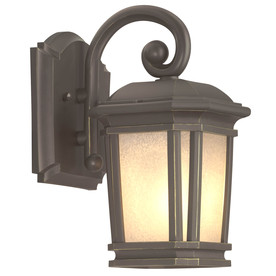 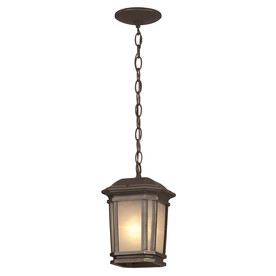 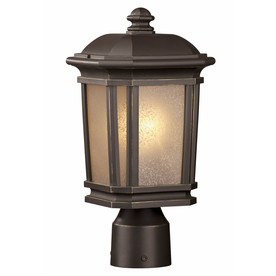 Good
Good
12/4/2014
21
Main Deck
Portfolio Lloyd 11.5-in H Oil Rubbed Bronze Motion Activated Outdoor Wall Light
Item #: 482282 |  Model #: MISSION MOTION BRON
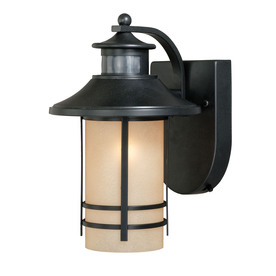 Good
12/4/2014
22
Lower Patio
Portfolio Caliburn 13.62-in H Oil Rubbed Bronze Outdoor Wall Light
Item #: 336713 |  Model #: HRH1691AM
Portfolio Caliburn 12.25-in H Oil Rubbed Bronze Outdoor Wall Light
Item #: 336714 |  Model #: HRH1691A
Portfolio Caliburn 15.25-in H Oil Rubbed Bronze Post Light
Item #: 336715 |  Model #: HRH1801A
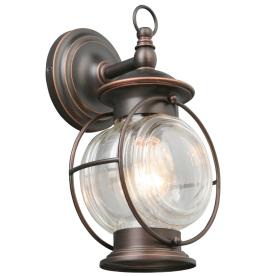 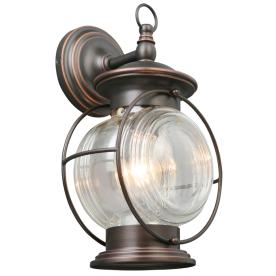 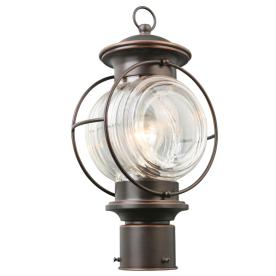 By the Guest Bedroom and Home Theater (2)
By the door and window (2)
Bottom of Stairs and walkway from lower parking
12/4/2014
23
Task Lights
Portfolio Branches 6-Light Painted Olde Bronze Fixed Track Light Kit
Item #: 103638 |  Model #: 16034
Portfolio Branches 4-Light Painted Olde Bronze Fixed Track Light Kit
Item #: 216892 |  Model #: 16025
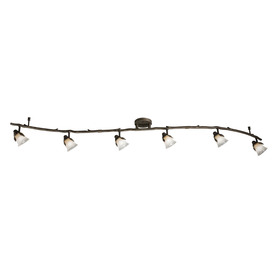 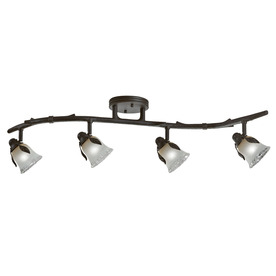 If needed
12/4/2014
24